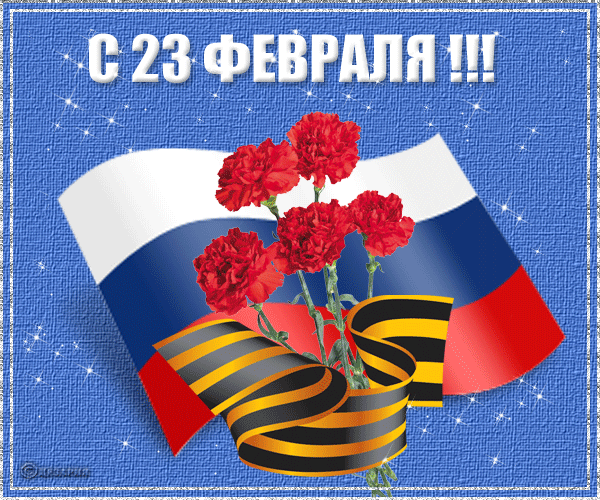 Классный час
Классный час
«23 февраля -
красный день календаря»
Классный час
Классный час
Что такое армия?
Классный час
Классный час
Владимир Путин: 
  "Быть сильными: гарантии национальной безопасности для России"
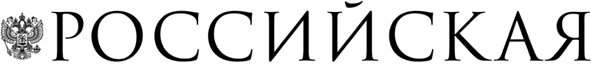 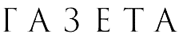 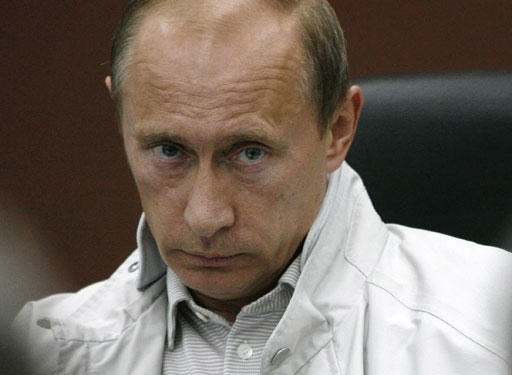 Классный час
Классный час
Армия сберегла Россию
        
      По Вооружённым Силам был нанесён разрушительный удар. Некоторые "деятели"  просто дня не могли прожить без того, чтобы побольнее "пнуть" и унизить Армию, оскорбить всё то, что связано с такими понятиями, как Присяга, Долг, служба Отечеству, патриотизм, ратная история нашей страны. Считал и считаю это настоящим моральным преступлением и предательством.
Мы должны всегда помнить, чем обязана страна солдатам и офицерам, которые в тяжелейшие 90-е годы, несмотря ни на что, сохранили Армию, обеспечили в критические моменты боеготовность частей. Если надо было - воевали. Теряли своих товарищей и побеждали. Так было на Северном Кавказе, в Таджикистане и других "горячих точках". Эти люди сберегли Дух и Честь Армии. Целостность и суверенитет России. Защитили безопасность наших граждан. Не позволили унизить и "списать" страну.
Классный час
Когда в 1999 году банды международных террористов развязали прямую агрессию против России армия выполнила свою задачу. Выполнили свой долг наши офицеры, сержанты, солдаты - граждане, для которых Присяга Родине значила больше, чем жизнь, собственное здоровье и благополучие. И, главное, в государстве, в обществе наконец вернулось понимание простой истины - Вооружёнными Силами надо дорожить. Их надо укреплять, иначе "придётся кормить чужую армию" или вовсе оказаться в рабстве у бандитов и международных террористов.
Выход был только один - строить Новую Армию. Армию современного типа - мобильную, находящуюся в состоянии постоянной боевой готовности.  
       Будет введён специальный образовательный сертификат, который позволит военнослужащему после увольнения получить образование или пройти переподготовку в любом учебном заведении страны
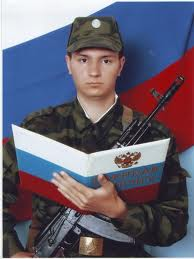 Классный час
ВОЕННАЯ ПРИСЯГА
 
        
      Я, (Фамилия, Имя, Отчество) торжественно присягаю на верность своей Родине - Российской Федерации. Клянусь свято соблюдать ее конституцию и законы, строго выполнять требования воинских уставов, приказы командиров и начальников. Клянусь достойно выполнять воинский долг, мужественно защищать свободу, независимость и конституционный строй России, народ и Отечество!
Принятие Военной присяги - самый торжественный ритуал в нашей армии. Как у многих армейских традиций, здесь есть интересная история, корнями уходящая в древность. За время своего существования Военная присяга из народного обычая переросла в правовую норму.Обычай принимать на Руси присягу появился с зарождением регулярного войска и неразрывно связан с понятиями воинской чести, верности, доблести, любви к Родине. Русские воины перед битвой с врагом давали клятву сражаться за Святую Русь храбро, самоотверженно, бесстрашно. Верность ей считалась священной. Ритуал принятия присяги также имел морально-психологическую окраску. В старину говорили: "Держись присяги - богатырем будешь". И действительно, давший священную клятву Родине ратник не отступал и не сдавался врагу. Нарушение присяги считалось позором.
Классный час
ВОИНСКИЙ ДОЛГ 
    Выполнение воинского долга – почетная обязанность солдата, обязанность защищать Отечество
Классный час
Патриотизм — нравственный и политический принцип, социальное чувство, содержанием которого является любовь к отечеству и готовность подчинить его интересам свои частные интересы.
Классный час
Воинский дух, воинская честь – 
совокупность всех положительных качеств, присущих человеку в военной форме. Это мужество и храбрость, воинственность и благородство, дисциплина, сознание своего долга перед отечеством, самоотверженность, вера в свои силы, выносливость в лишениях, страданиях. Воинская честь - честь коллективная, так как ею обладает не один человек, а коллектив - армия
Классный час
Призваны в РА: 
Зинкин Артём 
Саляхов Руслан 
Сидорчук Гриша 
Тотиков Стас 
Трушников Ваня
Отслужили в РА:  
Алексеенко Ефим 
Долгих Виталя 
Ефимов Степан 
Кисляк Илья 
Пьянков Лёша 
Сутормин Павел 
Чудин Антон
Классный час
МОЯ ПРОФЕССИЯ
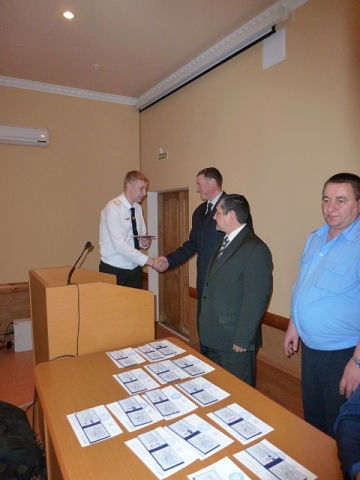